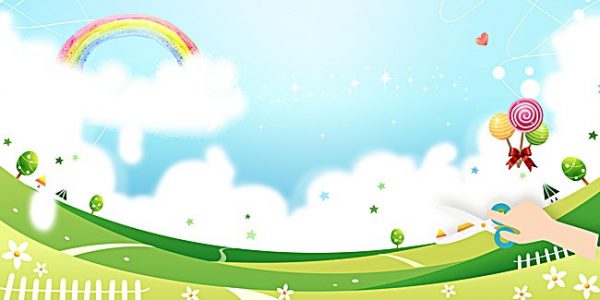 Trường Tiểu học Ái Mộ A
Bài giảng Lớp 3
   Môn:   Toán 
Tuần:    23

         Bài : Chia số có bốn chữ số 
		      cho số có một chữ số
                           (trang 117)
Thứ tư ngày 23 tháng 2 năm 2022
Toán
Chia số có bốn chữ số cho số có một chữ số ( trang 117)
Mục tiêu
- Biết thực hiện phép chia số có bốn chữ số cho số có một chữ số ( trường hợp chia hết, thương có 4 chữ số hoặc có 3 chữ số).
- Vận dụng phép chia để làm tính và giải các bài toán có liên quan.
a)   6369 : 3 = ?
* 6 chia 3 được 2, viết 2.
 2 nhân 3 bằng 6; 6 trừ 6 bằng 0.
6369
3
* Hạ 3; 3 chia 3 được 1, viết 1.
 1 nhân 3 bằng 3; 3 trừ 3 bằng 0.
0
3
2
1
2
3
6
0
* Hạ 6; 6 chia 3 được 2, viết 2.
  2 nhân 3 bằng 6; 6 trừ 6 bằng 0.
0
9
0
* Hạ 9; 9 chia 3 được 3, viết 3.
  3 nhân 3 bằng 9; 9 trừ 9 bằng 0.
Vậy: 6369 : 3 =
2123
b) 1276 : 4 = ?
* 12 chia 4 được 3, viết 3.
3 nhân 4 bằng 12; 12 trừ 12 bằng 0.
4
1276
0
7
* Hạ 7; 7 chia 4 được 1, viết 1.
  1 nhân 4 bằng 4; 7 trừ 4 bằng 3.
9
3
1
6
3
0
* Hạ 6 được 36; 36 chia 4 được 9, viết 9.
 9 nhân 4 bằng 36; 36 trừ 36 bằng 0.
319
Vậy: 1276 : 4 =
Con có nhận xét gì về hai phép chia?
6369       3
1276     4
0
7
3
0
9
3
1
2
1
2
3
6
3
0
6
0
0
9
0
Các bước thực hiện chia số có bốn chữ số cho số có một chữ số:
Bước 1: Đặt tính
Bước 2: Chia theo thứ tự từ trái sang phải (Mỗi lần chia đều thực hiện 3 bước tính nhẩm là chia- nhân- trừ)

Lưu ý: Ở lần chia thứ nhất, nếu lấy một chữ
 số ở số bị chia mà bé hơn số chia thì phải 
lấy hai chữ số.
Bài 1.Tính:
4862    2
1
2896  4
3369    3
8
0
2
9
3
4
0
3
0
2
7
4
1
1
11233
2
6
0
0
6
6
1
9
0
2
0
0
0
0
Bài 2: 
  Có 1648 gói bánh được chia đều vào 4 thùng. Hỏi mỗi thùng có bao nhiêu gói bánh?
Tóm tắt:
4 thùng: 1648 gói bánh.
1 thùng: …..   gói bánh?
Bài giải
Số gói bánh mỗi thùng có là:
1648 : 4 = 412 (gói )
Đáp số: 412 gói bánh
Bài 3. Tìm x:
a) X x 2 = 1846
b) 3 x X = 1578
X       = 1846 : 2
X = 1578 : 3
X       =       923
X =       526
Các bước thực hiện chia số có bốn chữ số cho số có một chữ số:
Bước 1: Đặt tính
Bước 2: Chia theo thứ tự từ trái sang phải (Mỗi lần chia đều thực hiện 3 bước tính nhẩm là chia- nhân- trừ)

Lưu ý: Ở lần chia thứ nhất, nếu lấy một chữ
 số ở số bị chia mà bé hơn số chia thì phải 
lấy hai chữ số.
Mục tiêu
- Biết thực hiện phép chia số có bốn chữ số cho số có một chữ số ( trường hợp chia hết, thương có 4 chữ số hoặc có 3 chữ số).
- Vận dụng phép chia để làm tính và giải các bài toán có liên quan.
Dặn dò
- Học và ôn bài về phép chia; hoàn thành 3 bài tập vào vở (Tr. 117)- Chuẩn bị bài sau: Chia số có bốn chữ số cho số có một chữ số ( tiếp theo Tr. 118)